Повышение педагогической компетентности родителей посредством использования ресурсов интерактивной доски в подготовительной  к школе группе
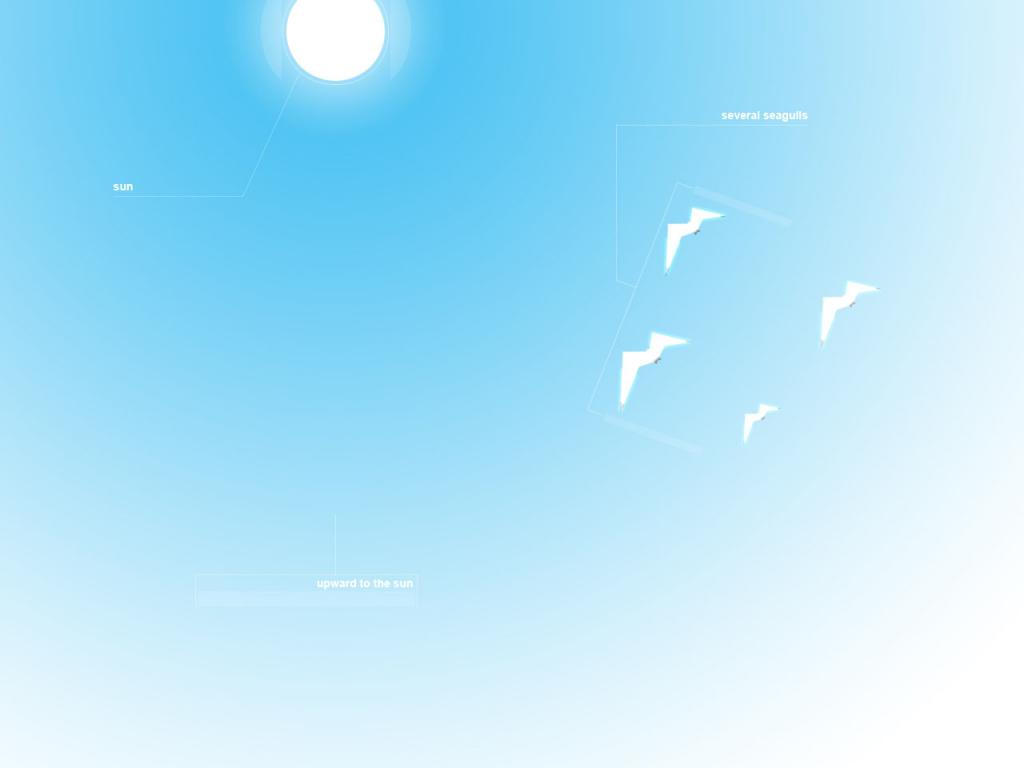 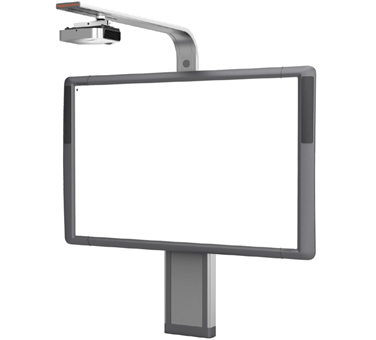 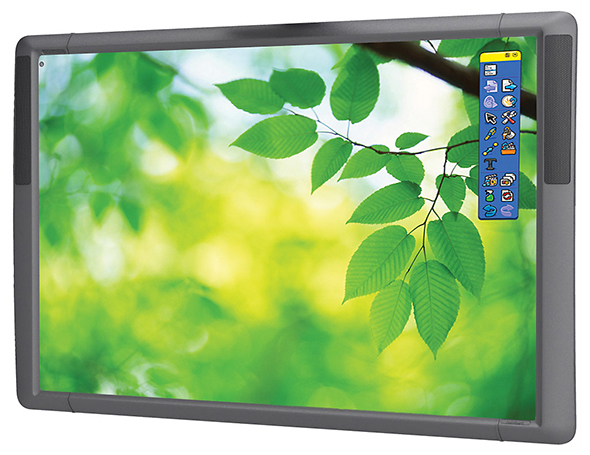 Консультацию подготовила воспитатель :
Чирухина Г.В.
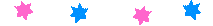 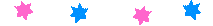 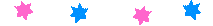 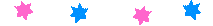 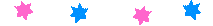 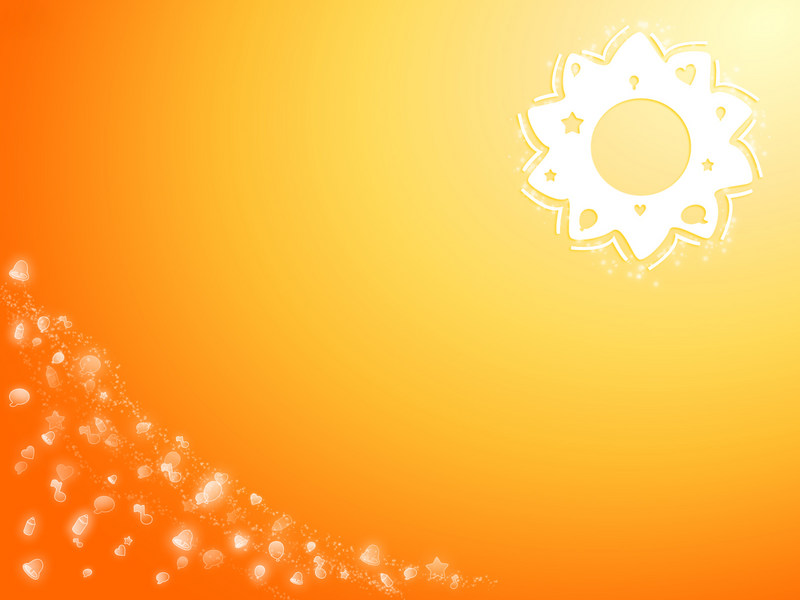 Интерактив – это поочерёдное взаимодействие сторон (от передачи информации до произведённого действия), где как стороны выступают педагог, родитель (ребёнок) и используемый цифровой ресурс.
Неотъемлемые составляющие ИКТ – взаимодействующие естественный и искусственный интеллекты, где первый является основополагающим. Их контакт в системе «человек-машина-человек» обеспечивает движение информации, что расценивается как информационный обмен, коммуникацию. 

Рассмотрим использование интерактивной доски в работе с родителями.
Электронная презентация в изложении теоретического материала
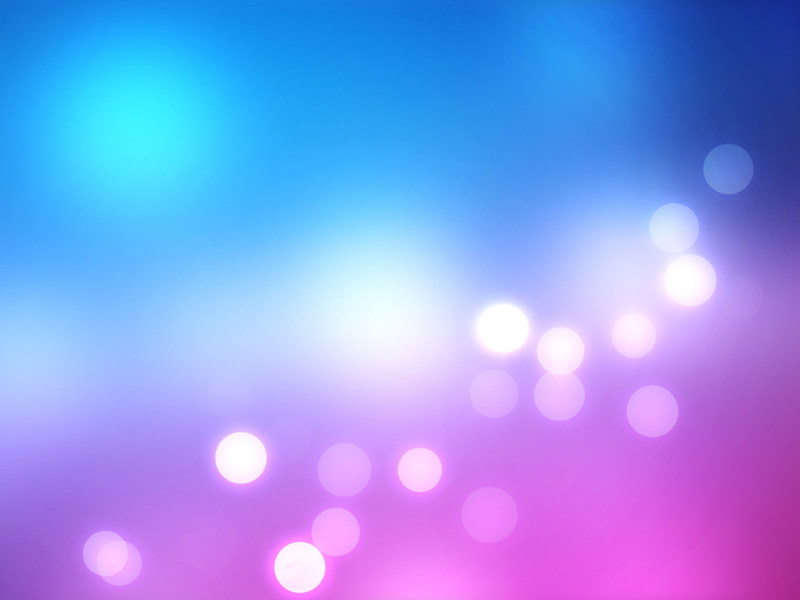 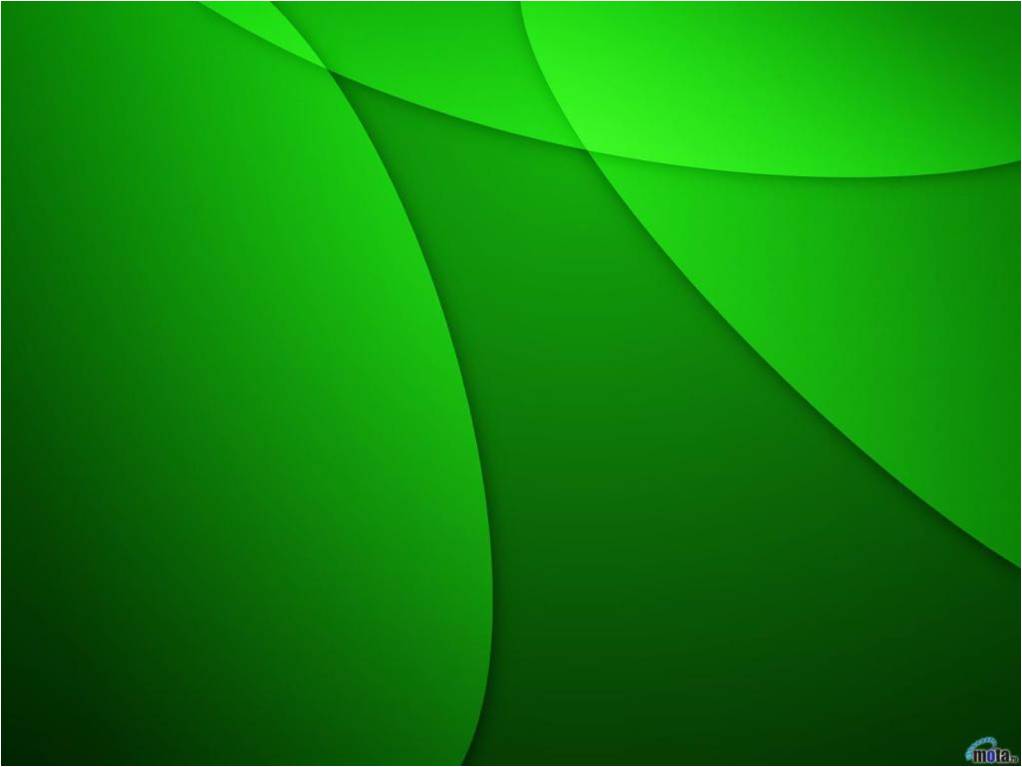 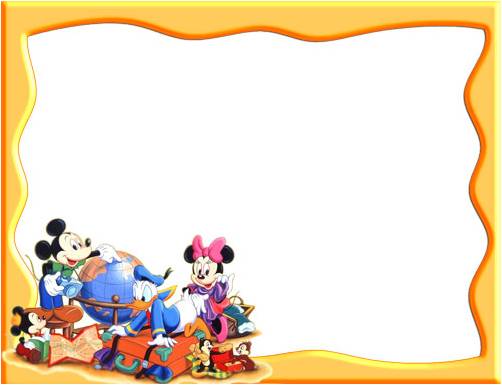 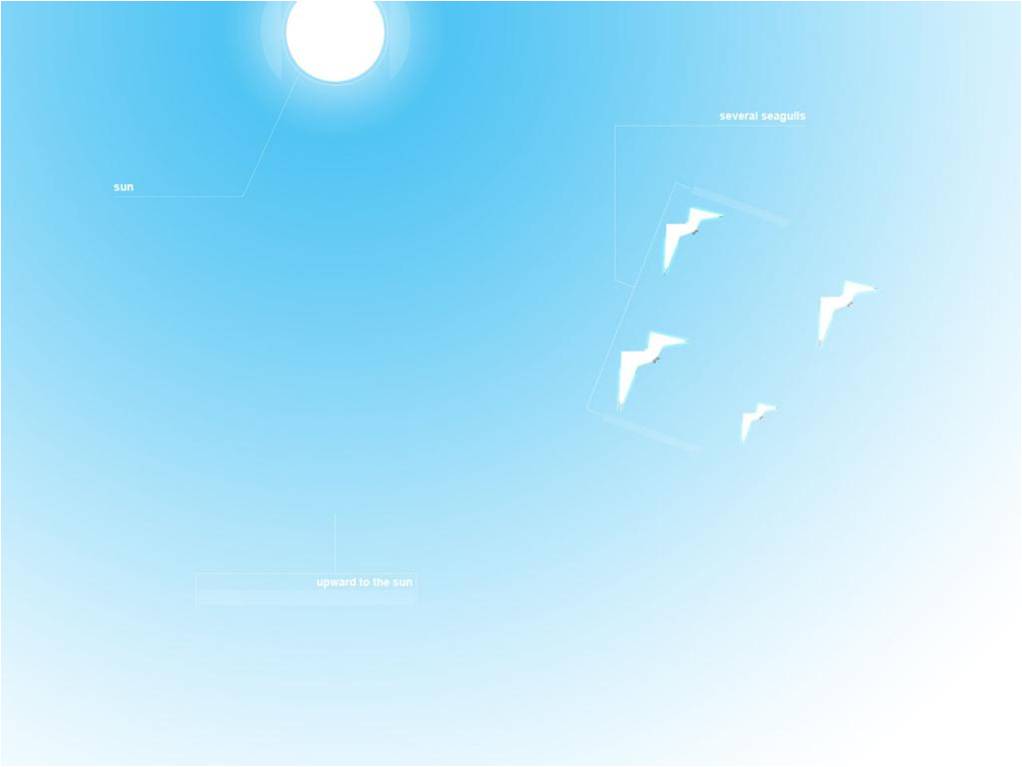 Старший дошкольный возраст — период познания мира
 человеческих отношений, 
творчества и подготовки к следующему, 
совершенно новому этапу в его
жизни — обучению в школе.
В этом возрасте чаще всего ребенок практически готов к расширению своего микромира,
 если им освоено умение взаимодействовать 
со сверстниками и взрослыми. 
Ребенок, как правило, в состоянии воспринять
 новые правила, смену деятельности и те 
требования, которые будут предъявлены ему в школе.
Возрастные особенности 
детей 6-7 лет
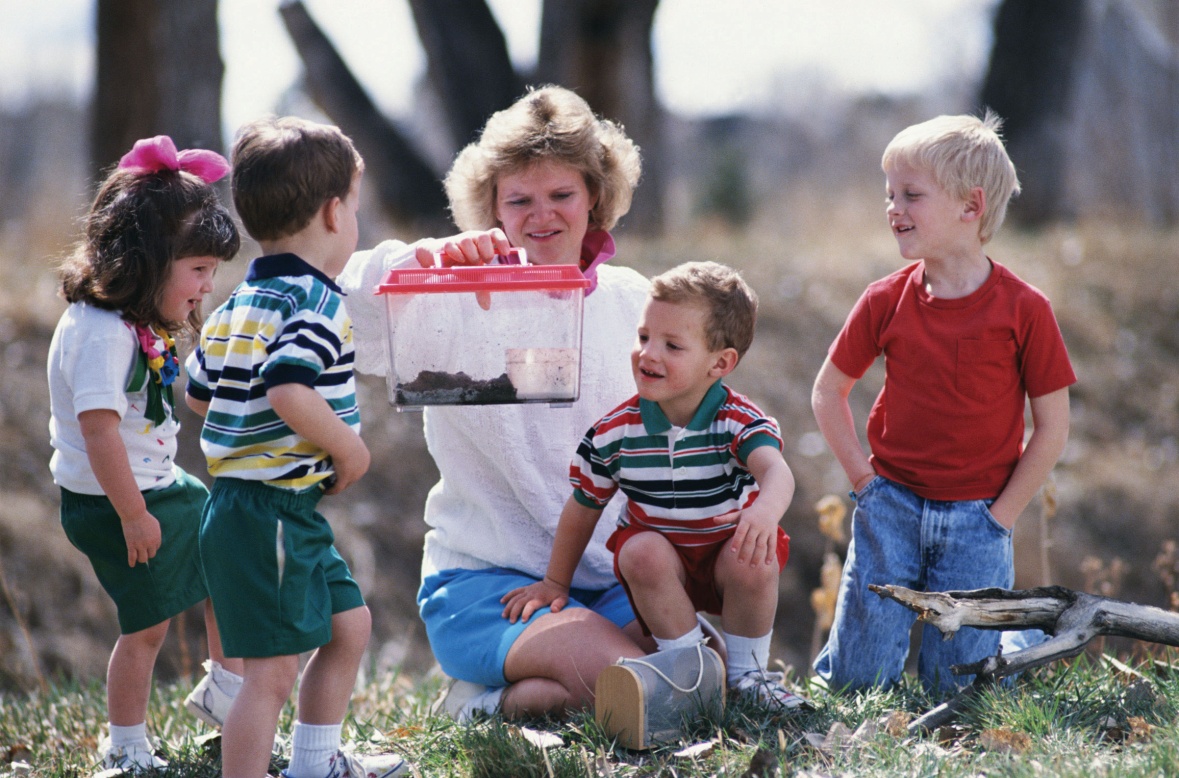 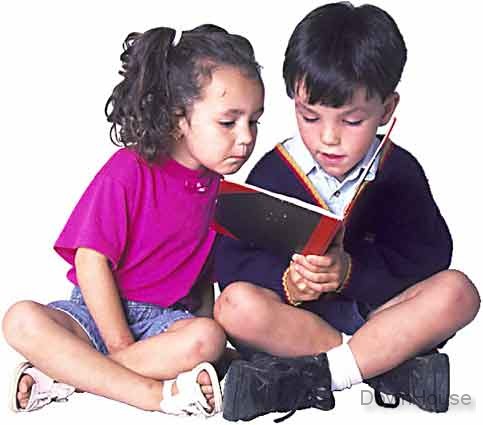 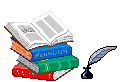 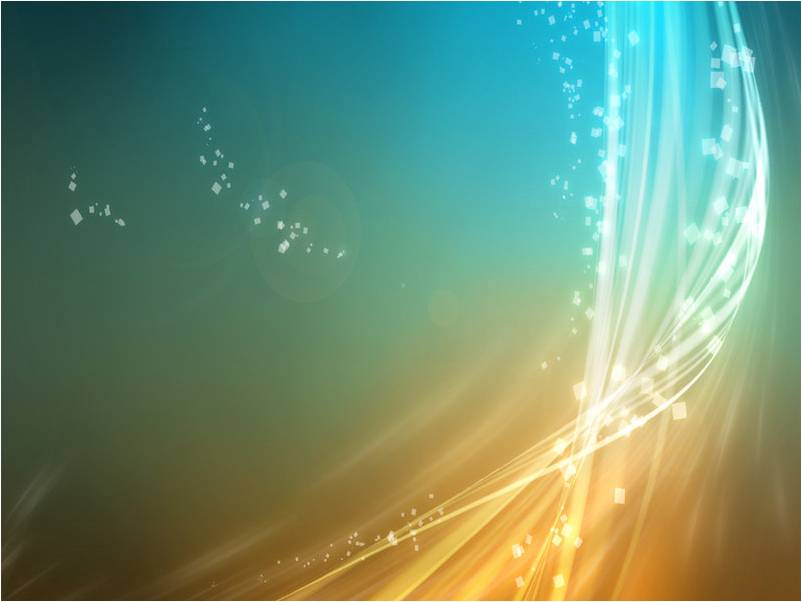 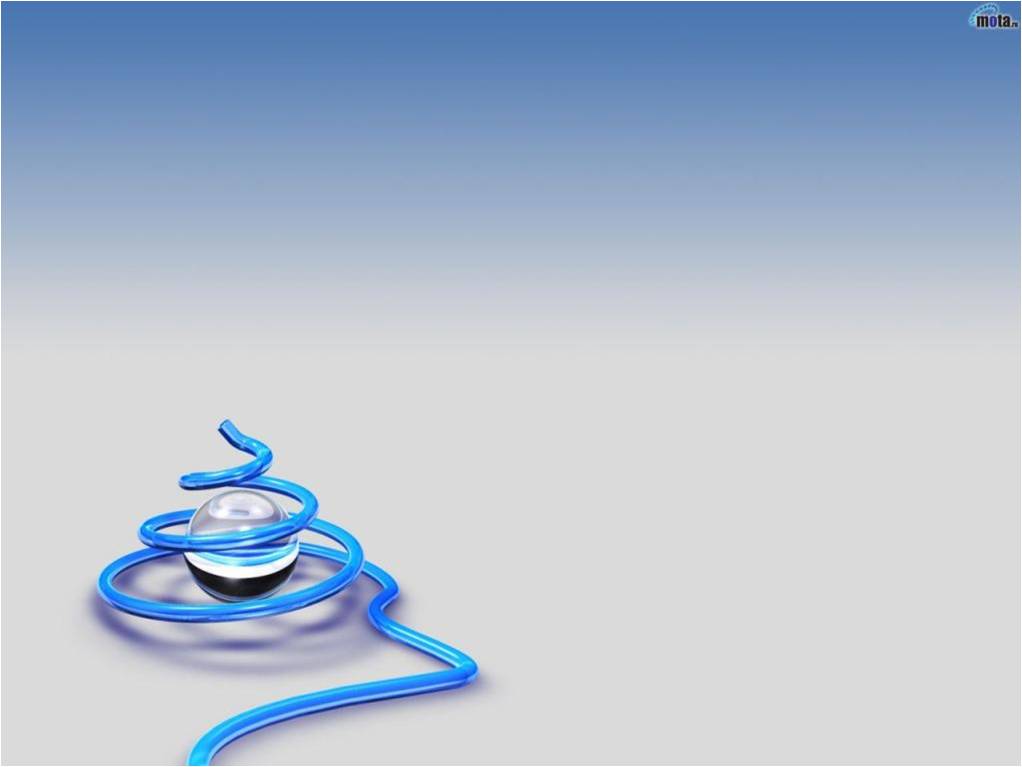 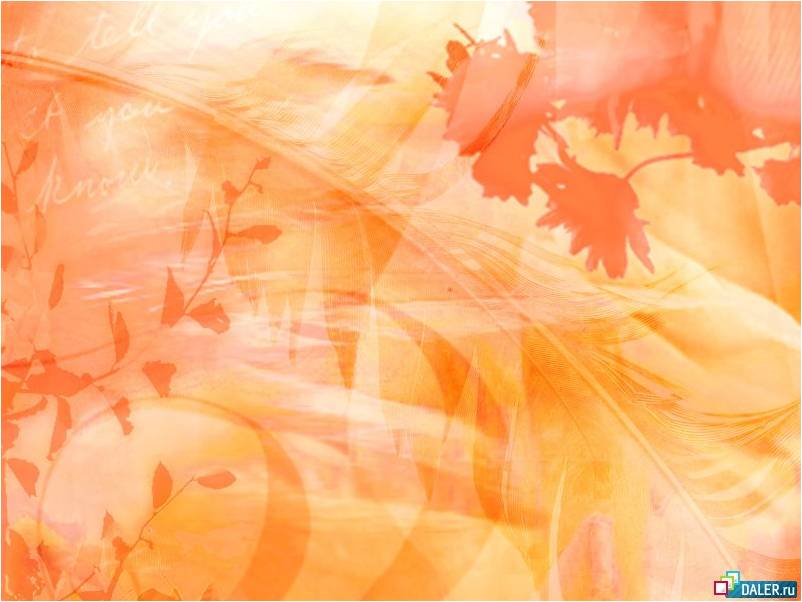 Маленький ребенок делает выводы о явлениях и вещах, опираясь 
только на непосредственное восприятие.  
В 7 лет ребенок уже может учитывать другие точки зрения и понимает относительность оценок. 
Последнее выражается, например, в том, что ребенок, считающий все большие вещи тяжелыми, 
а маленькие легкими, приобретает новое представление: 
маленький камешек, легкий для ребенка, оказывается тяжелым 
для воды и поэтому тонет.
К 7 годам ребенок способен сосредотачиваться 
не только на увлекательной деятельности,  
но и на той, которая дается с некоторым волевым усилием. 
К его игровым интересам добавляется
 познавательный интерес. Но произвольность все еще
 продолжает формироваться, и, поэтому, ребенку не всегда 
легко быть усердным и долго заниматься скучным делом. 
Он еще легко отвлекается от своих намерений, 
переключаясь на что-то неожиданное, 
новое, привлекательное
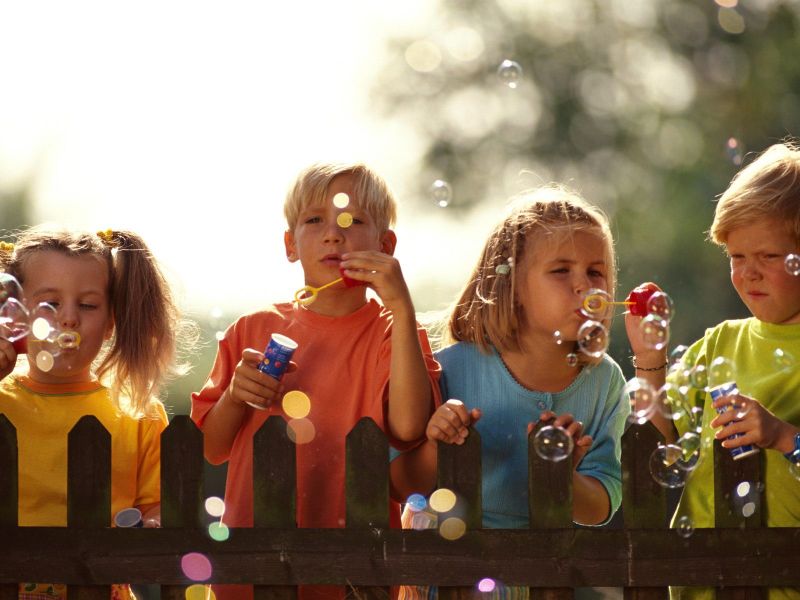 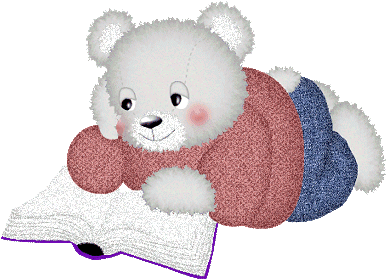 Постепенно ребенок данного возраста
социализируется,  адаптируется к социальной среде. 
Он становится способен переходить от своей 
узкой эгоцентричной
 позиции к объективной, учитывать точки зрения
 других людей и может начать с ними сотрудничать.
Часто ребенок не только готов, но и хочет пойти в школу, поскольку смена социальной роли придает ему взрослости, к которой он так стремится. Но полная психологическая
 готовность ребенка к школе определяется не только его мотивационной готовностью, но и интеллектуальной зрелостью, а также сформированной произвольностью, то есть способностью сосредотачиваться на 35—40 минут, выполняя какую-либо череду задач. Чаще всего такая готовность формируется именно к семи годам.
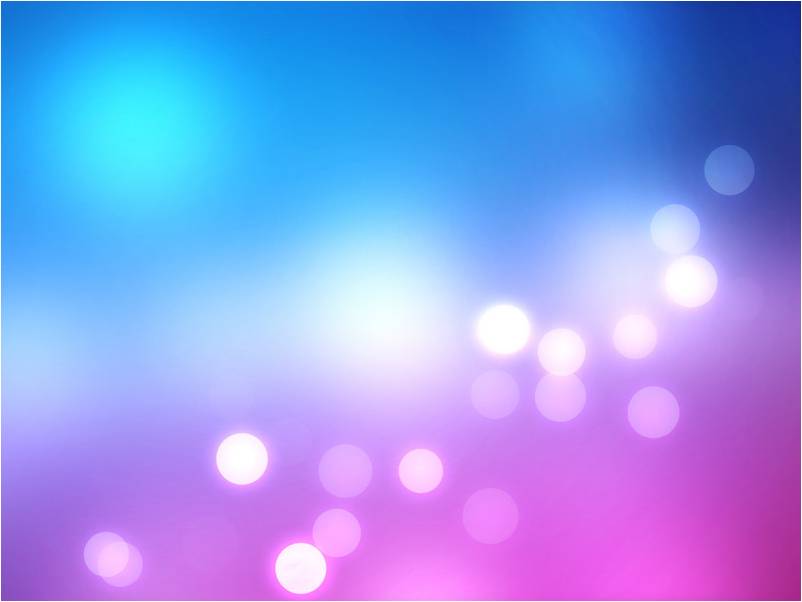 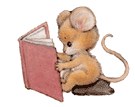 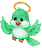 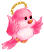 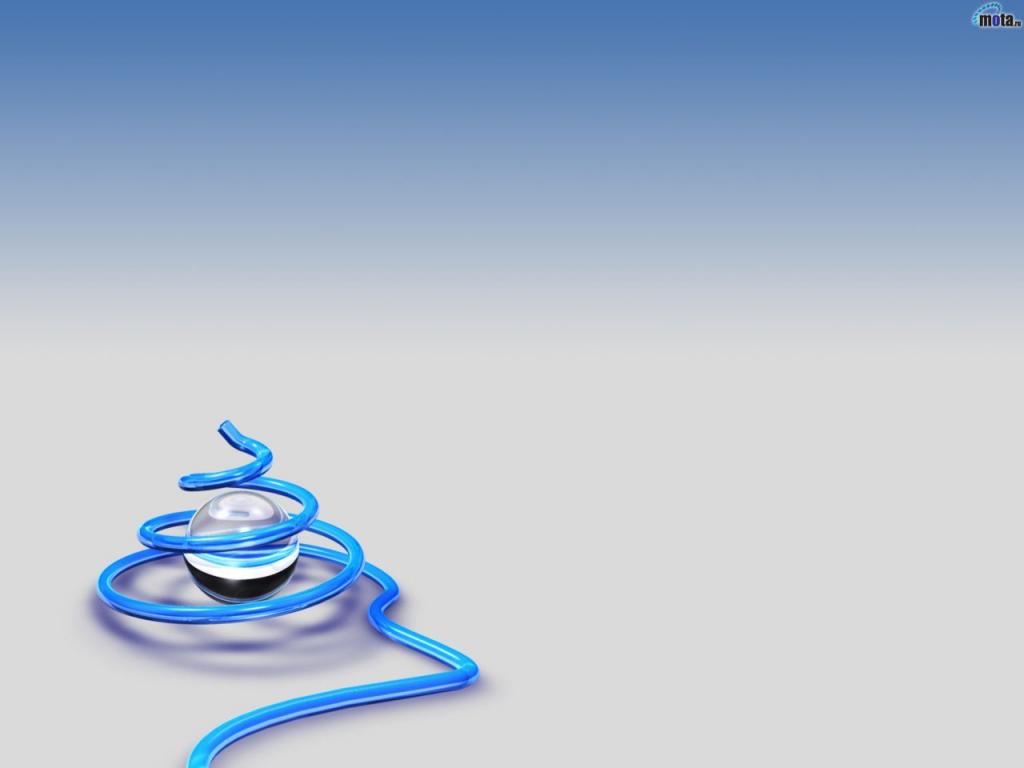 Видеофрагменты по соответствующей теме
*  м/ф «Необычный младший братик» (идея К. де Лаза, с. Варлей) из серии «Сказочные истории» (реж. О. Кауиссен) – о семье зайцев, у которых был зайчонок с ОВЗ.
* м/ф «Моя жизнь» Н. Березовской. Главные герой – маленький поросёнок, который пока ещё не знает о сложности и жестокости мира.
* м/ф «Ёжик должен быть колючим»  - не такой как все ребёнок.
* м/ф «Контакт» - знакомство с существом отличным от меня.
* м/ф «Волшебный мешочек», о том, как мудрый дедушка-медведь перевоспитал своего внучка – медвежонка Ивашку.
* Фильм «Антон, тут рядом» - о мальчике, страдающим аутистическими расстройствами
* Фильм «Тэмпл Грандин» - о девочке, имеющей аутистическое поведение, которая научилась жить в параллельных друг другу мирах.
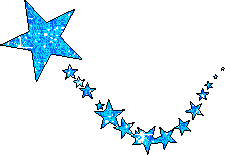 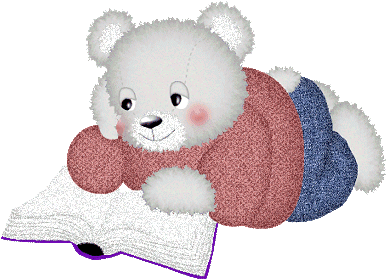 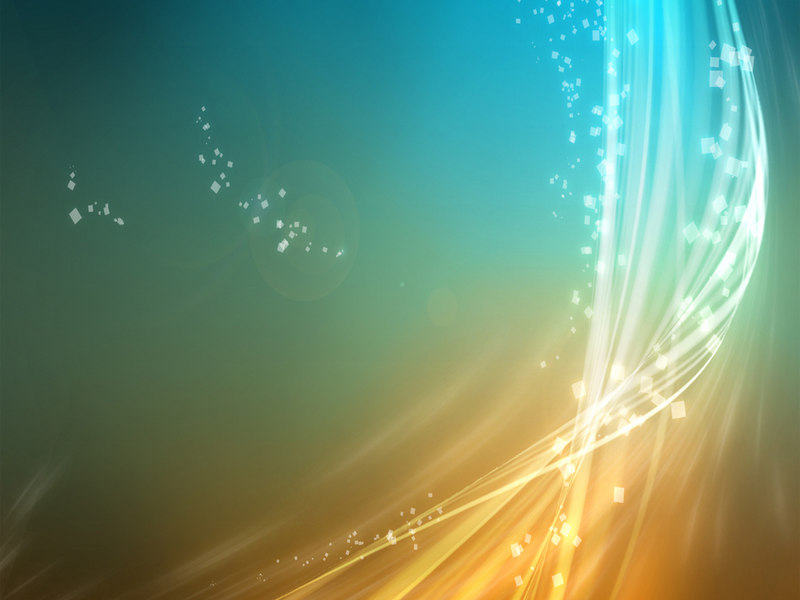 Социальные ролики
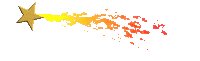 «Семейное благополучие глазами детей»

 «Притча о маме»

 «Мамы»
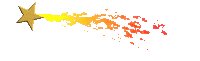 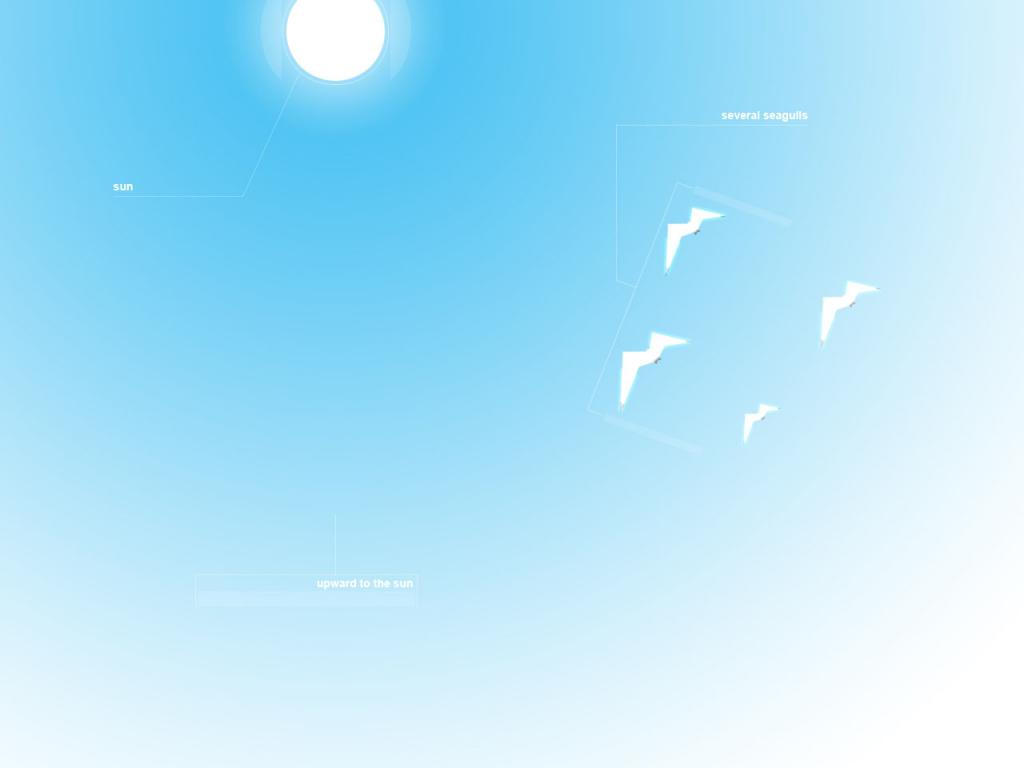 Темы из социальных сетей
Медвежье воспитание. 
Эти удивительные кадры медвежьего воспитания были засняты в зоопарке Симферополя. Разозлившаяся за что-то на сына медвежонка, его мамаша, огромная 240-килограммовая медведица, толкнула его в угол и очень укоризненно, совсем по-человечески на него посмотрела и негромко ревела. После она схватила отпрыска за загривок и начала трясти по сторонам. Однако это продолжалось недолго. Скоро медведица отпустила детёныша и стала обнимать его, вероятно, показывая, что она на него больше не сердится.
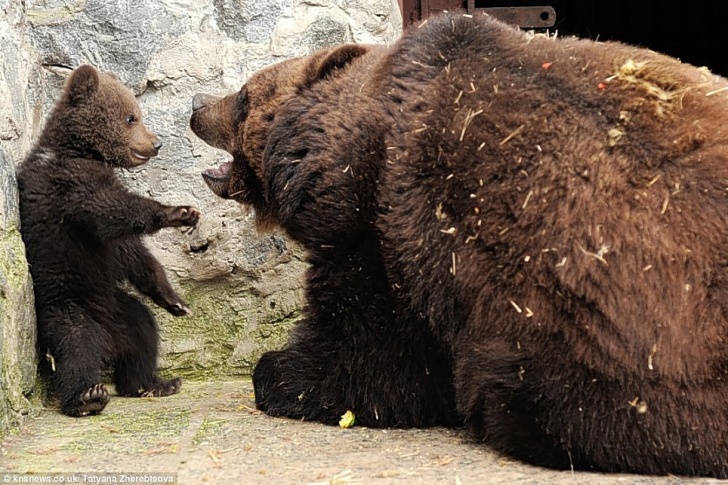 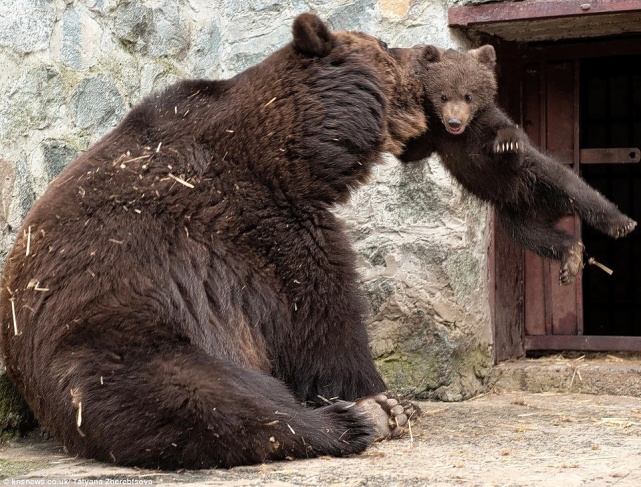 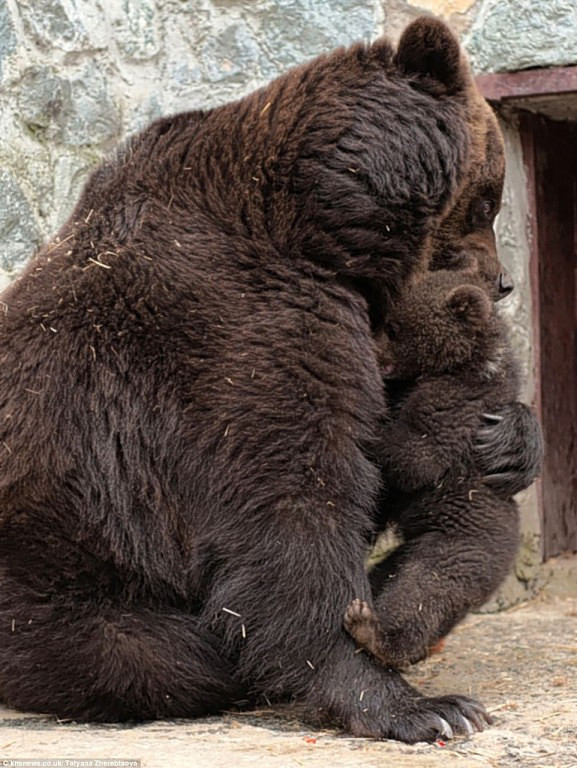 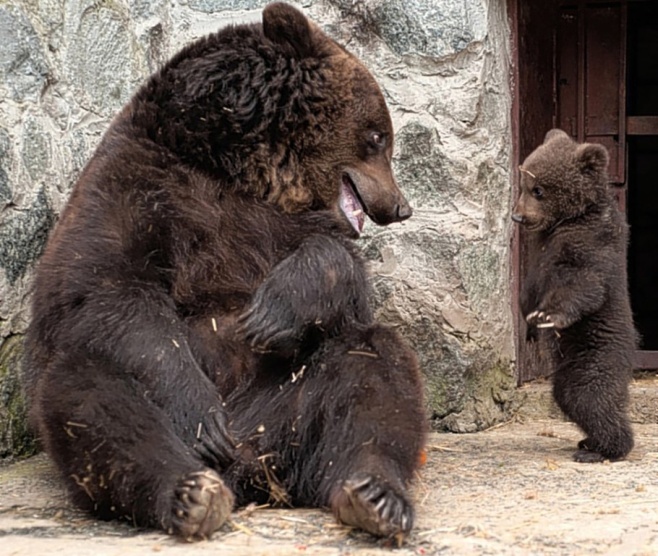 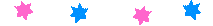 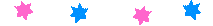 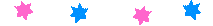 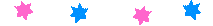 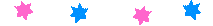 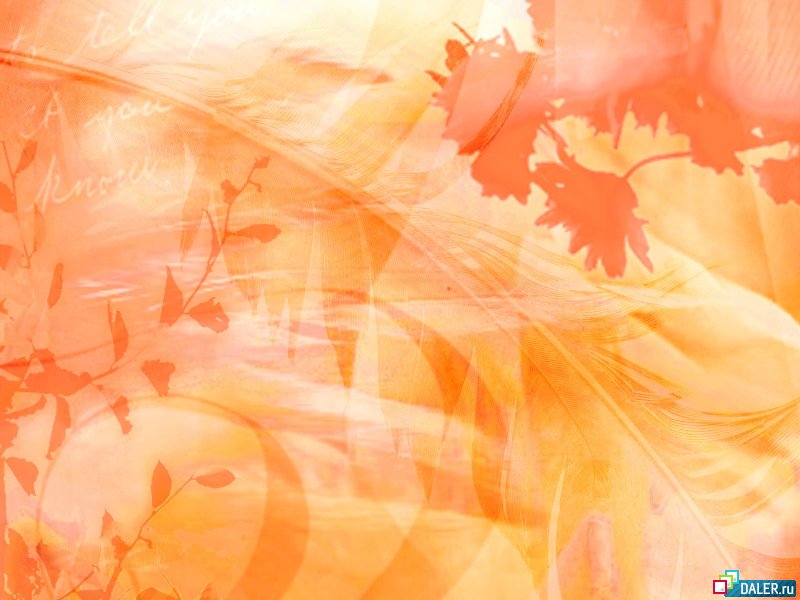 Упражнение «Я и спорт».Здесь лежат: кегли, обруч, футбольный и волейбольный мяч, лыжи, коньки, ролики, бита, боксерские перчатки, хоккейная шайба, скакалка, ракетка, коврик для йоги, канат. Каждый выберет для себя ту вещь, на которую он «похож» или с которой он умеет обращаться и объяснит, почему именно выбрал это.
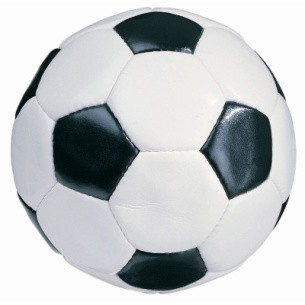 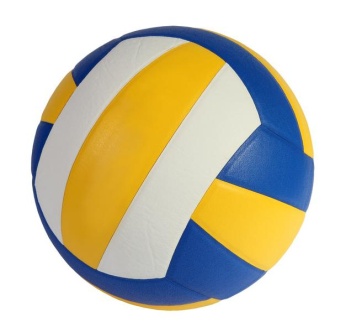 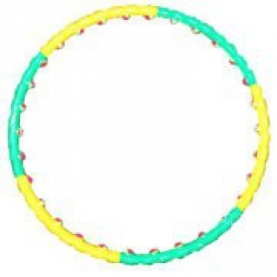 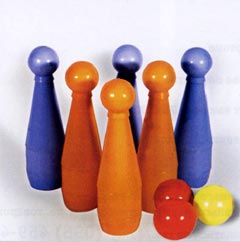 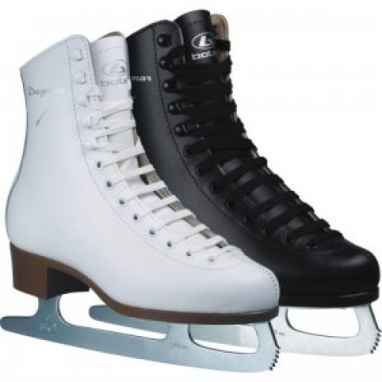 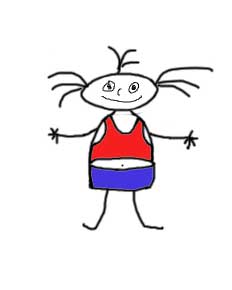 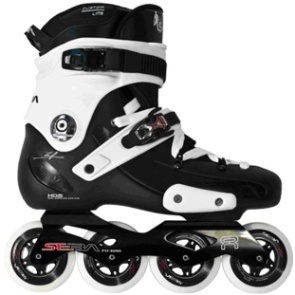 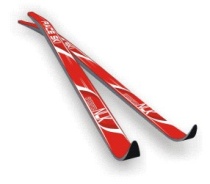 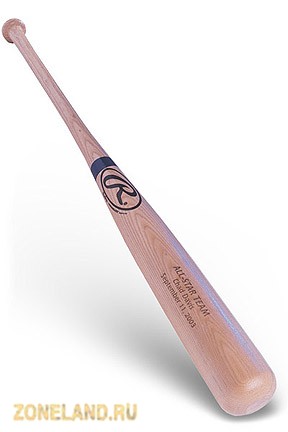 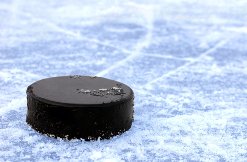 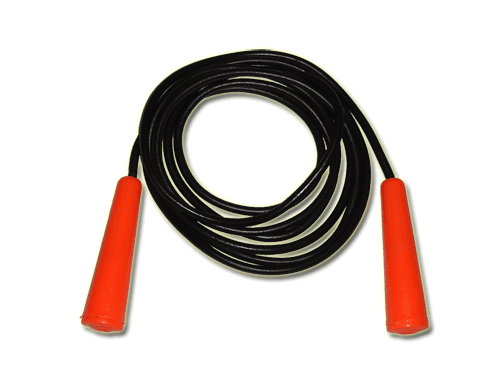 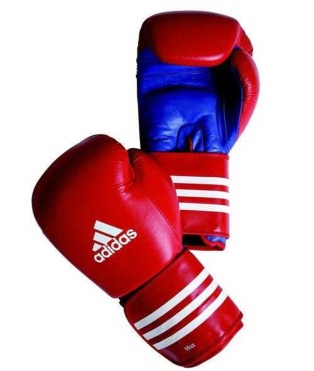 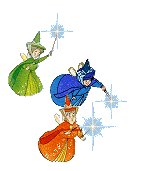 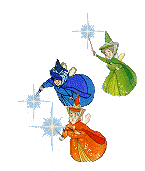 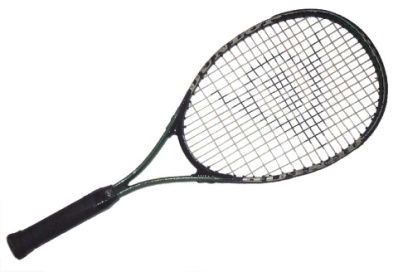 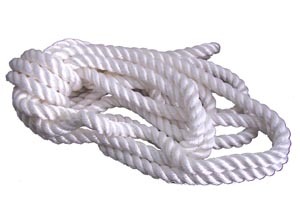 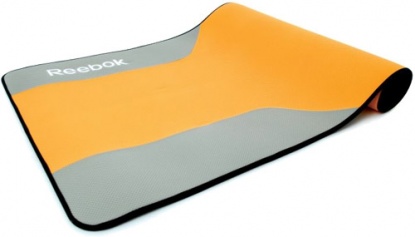 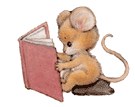 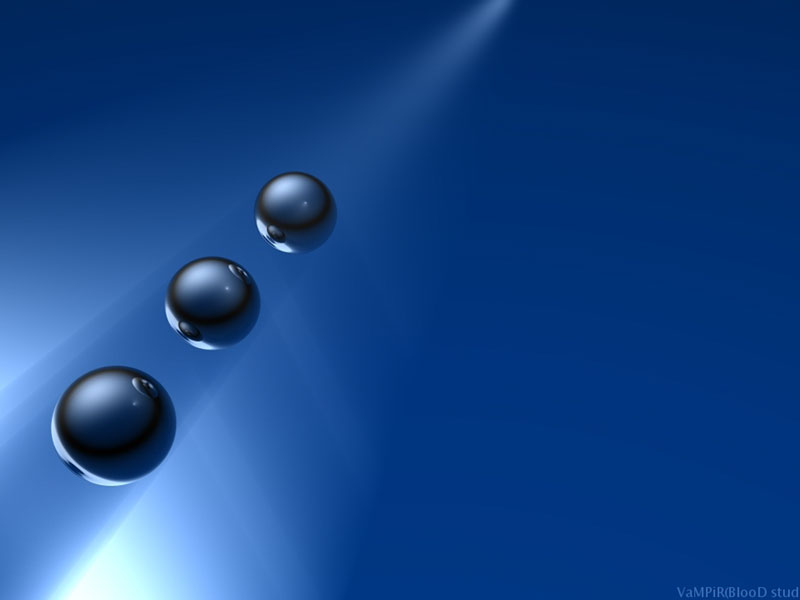 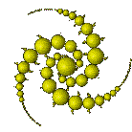 Релаксация и визуализация
«Шум прибоя»
«Дыхание океана»
«Мелодия ночи»
«Природа в сопровождении шедевров мировой музыки»
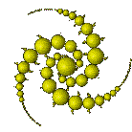